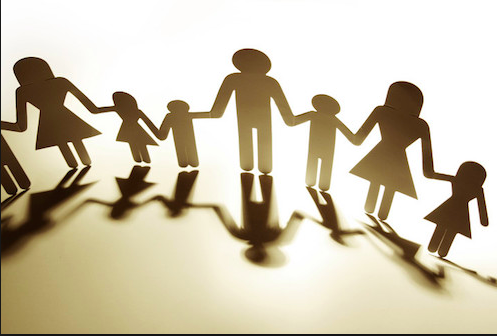 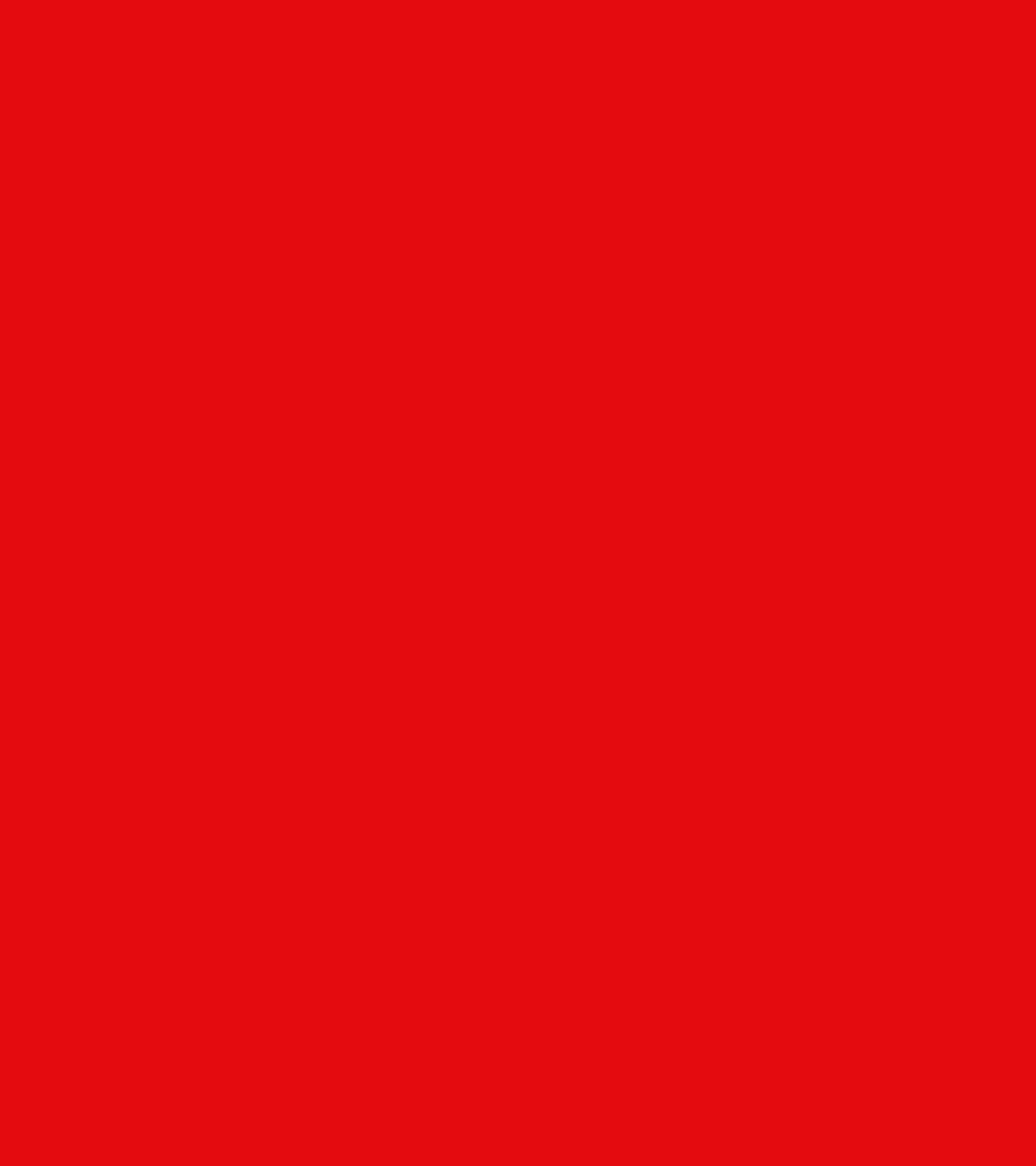 Effective Prevention of Child Maltreatment
Anna Stewart
Emily Hurren
Troy Allard
Carleen Thompson
Brian Jenkins
April Chrzanowski,
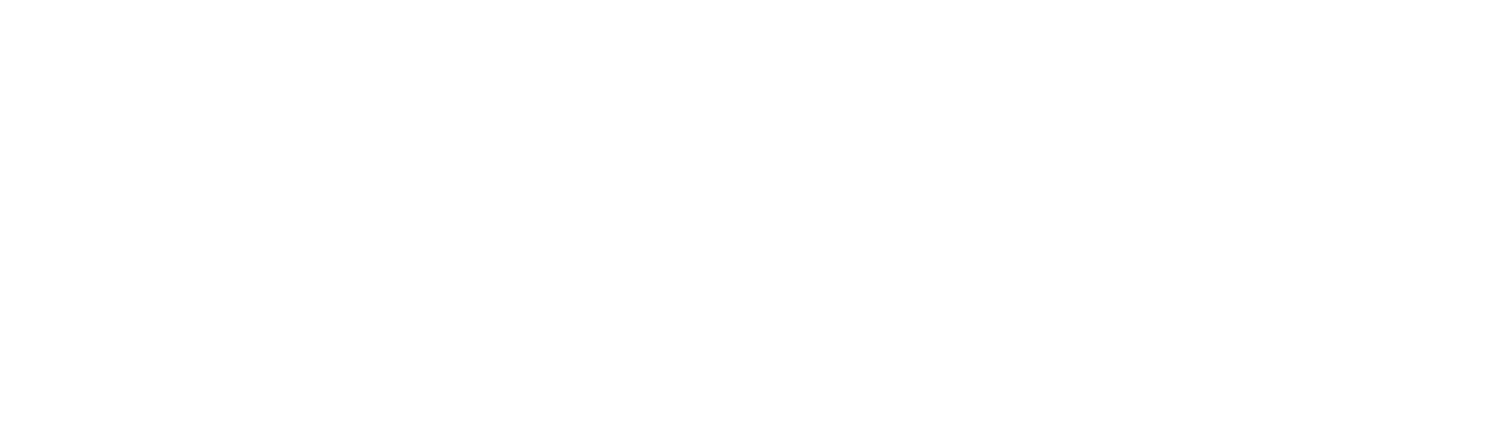 [Speaker Notes: The research I am going to present new researd

Exciting new program of research focusing on those who maltreat children 
No much is know about maltreaters – focus has been on the victims]
Child maltreatment victims
1 in 35 children in Australia received child protection services
73% child repeat clients
Increasing rates of children in out of home care
Indigenous children 7 times more likely to receive child protection services
Emotional abuse and neglect most common maltreatment substantiated
Sexual abuse less common
Children with multiple events experience multiple types of maltreatment
Filicides account for 21% of domestic/family homicides
[Speaker Notes: Services – investigation, Care and protection order or place out of home.  

Child protection – national minimum data set – Australian Institute of Health and welfare.
National Homicide Monitoring Program (AIC)

Challenges faced by children  but also long term consequences]
Consequences of child maltreatment for survivors
Intergeneration transmission
Re-victimisation
Physical health problems
Mental health problems
Suicidal behavior
Eating disorders and obesity
Alcohol and substance abuse
Aggression, violence and criminal behaviour
High risk sexual behaviour
Homelessness
Australian Institute of Family Studies.
[Speaker Notes: Australian Institute of Family Studies.]
What do we know about child maltreaters?
Limited research (Australian and international)
15 year audit identified 1,359 research projects (Child Family Community Australia 2014)
26 (4%) studies focused on perpetrators/offenders of child sexual abuse
16 (2%) studies focused characteristics of abusive families/parents
Too few for a category other abuse of children

To  inform prevention and intervention strategies we need to know more about
Who maltreats the children in their care?
How does this develop? 
What are the risk factors?
What is the longitudinal nature of their maltreatment?
School of Criminology and Criminal Justice
[Speaker Notes: Need longitudinal data]
Research Questions
Who are maltreaters?
Are there differences in the maltreatment perpetrated by males and females?
Can we identify different maltreatment profiles?
What are the implications of these findings for prevention and intervention?
School of Criminology and Criminal Justice
Substantiated harms – “the outcome of an investigation and assessment where it is assessed that 
(a) the child or young person has experienced harm, and/or 
(b) there is an unacceptable risk of harm and there is no parent able and willing to protect the child” (Child Protection Act, 1999)
School of Criminology and Criminal Justice
The data
Born in 1983 or 1984 
Data extraction 2016 and the cohort were age of 30/31
All ‘substantiated contacts’ with the Queensland child protection system (both as a victim and a maltreater)

Longitudinal data (all contacts over the life course)
Focus on contact as a maltreater
School of Criminology and Criminal Justice
Who are child maltreaters?
3,217 maltreaters
At least one substantiated event of child maltreatment
Between age 10 and 30 years

45% male
24% Indigenous Australian 
76% biological parent
Who are the maltreaters?
3,217 maltreaters responsible for;

11,131 child maltreatment substantiations 
35% neglect
32% physical
27% emotional
6% sexual

6,379 events (multiple children/substantiations per event)
57% maltreater one event (29% of events)
13% maltreater 4+ events (36% of events)
School of Criminology and Criminal Justice
Are the differences in the maltreatment perpetrated by males and females?
Biological parent 
90% female / 55% male

Average no of substantiations 
5.6 substantiations female / 4.1 substantiations males





Sexual abuse substantiations 
12% female / 84% male
Are the differences in the maltreatment perpetrated by males and females?
Biological parent 
90% female / 55% male

Average no of substantiations 
5.6 substantiations female / 4.1 substantiations males





Sexual abuse substantiations 
12% female / 84% male
Are the differences in the maltreatment perpetrated by males and females?
Biological parent 
90% female / 55% male

Average no of substantiations 
5.6 substantiations female / 4.1 substantiations males





Sexual abuse substantiations 
12% female / 84% male
Can we identify different maltreatment profiles?
Longitudinal profiles based on number of and age at events
3 distinct profiles for males
4 distinct profiles for females
Semi-Parametric Group-based Method trajectory analysis (Nagin and Land (1993)
School of Criminology and Criminal Justice
School of Criminology and Criminal Justice
[Speaker Notes: Group 1 11 % of male maltreaters
Start young by 20 no contact with the cp systems
Group 2 54% of male maltreaters
Stat older and appear to be continuing maltreatment (right censored data)
Group 3 35% of maltreaters 
start 18 peak 21 and little evidence of contact by age 25]
School of Criminology and Criminal Justice
[Speaker Notes: Group1 39%
Similar size and shape to group 3 males start around 18 years and by 25 limited evidence of contact with the system
Group 2 5%
Start young 15 years peak at 17 years and by 23 limited contact (5% of maltreaters)
Group 3 51%
Most frequent and again similar to the Group 2
Group 4 5%
Start with a very similar trajectory to group 2 but maltreatment peaks at about age 20 and stays high]
Male maltreaters
[Speaker Notes: 58% step brother
27% partner 
30% uncle
20% unknown]
Male maltreaters
[Speaker Notes: 58% step brother
27% partner 
30% uncle
20% unknown]
Male maltreaters
[Speaker Notes: 58% step brother
27% partner 
30% uncle
20% unknown]
Male maltreaters
[Speaker Notes: 58% step brother
27% partner 
30% uncle
20% unknown]
Male maltreaters
[Speaker Notes: 58% step brother
27% partner 
30% uncle
20% unknown]
Male maltreaters
[Speaker Notes: 58% step brother
27% partner 
30% uncle
20% unknown]
Male maltreaters
[Speaker Notes: 58% step brother
27% partner 
30% uncle
20% unknown]
School of Criminology and Criminal Justice
[Speaker Notes: Group 1 11 % of male maltreaters
Group 2 54% of male maltreaterers
Group 3 35% of maltreaters]
School of Criminology and Criminal Justice
[Speaker Notes: Reasons why drop off
In prison?
Change of relationship – no longer have access to the children
Children in out of home placement]
Female maltreaters
Female maltreaters
Female maltreaters
Female maltreaters
Female maltreaters
Female maltreaters
Female maltreaters
School of Criminology and Criminal Justice
[Speaker Notes: Group1 39%
Group 2 5%
Group 3 51%
Group 4 5%]
School of Criminology and Criminal Justice
[Speaker Notes: Reasons why drop off

Children in school?
Aging out (growing up)
Change of relationship – no longer have access to the children
Children in out of home placement


\Mean age of mothers 30 for non Indigenous and 25 for Indigenous.  More teenage pregnacies.]
Female maltreaters
Female maltreaters
School of Criminology and Criminal Justice
[Speaker Notes: Group1 39%
Group 2 5%
Group 3 51%
Group 4 5%

Averatge age of first time mums is 28 years]
What are the implications of these findings for prevention and intervention?
Not all maltreaters are the same
Need to develop programs that target the risk and protective factors for the different profiles

Implications of the current study for intervention
Develop programs for young mothers who (early onset chronic) come into contact with the child protection system
Develop programs to target male adolescent sexual abuse 
Develop culturally accessible programs for Indigenous Australians
[Speaker Notes: Indigenous Australians 7.6 times more likely to perpetrate]
But we need to know more;
Need to know why some maltreaters continue to maltreat children and some stop?  

Hypotheses
Intergenerational nature of maltreatment – trauma/ revictimisation?
Risk factors of maltreaters (substance abuse, mental health, physical health, parental imprisonment, domestic violence)?
Nature of interventions (out of home placement)?
Context of the maltreater (socio-economic status, geographic dispersion?
Change of family arrangements?
Children in school?
Parents in prison?
School of Criminology and Criminal Justice
[Speaker Notes: - tr]
Research Questions
Are maltreated children more likely than non-maltreated children to grow up to maltreat children in their care?
Are child maltreaters more likely than non-maltreaters to be involved in domestic violence?
Are child maltreaters known to the criminal justice system for other crimes?
Are child maltreaters known to the mental health system for psychological disorders?
Do child maltreaters come into contact with multiple systems (health, justice, child protection)?
School of Criminology and Criminal Justice
[Speaker Notes: mal]
Research Questions
Are maltreated children more likely than non-maltreated children to grow up to maltreat children in their care?
Are child maltreaters more likely than non-maltreaters to be involved in domestic violence?
Are child maltreaters known to the criminal justice system for other crimes?
Are child maltreaters known to the mental health system for psychological disorders?
Do child maltreaters come into contact with multiple systems (health, justice, child protection)?
School of Criminology and Criminal Justice
[Speaker Notes: mal]
Queensland Linkage Project
Population-based longitudinal linked administrative data (N = 120,000)
Born in 1983 or 1984 or 1990
All contacts with
Births (births and births from cohort parents), Deaths and Marriages
Child protection (victimisation and perpetration)
Criminal Justice System 
Queensland Health System 
Domestic Violence Orders (respondents and complainants)
School of Criminology and Criminal Justice
[Speaker Notes: (police cautions and conferences for youths, adult and youth court finalisations, adult and youth orders and detention/prison data) 
P]
Implications for prevention
Need a focus on the maltreater and the differential nature of their maltreatment
Poor parenting
Intergenerational maltreatment
‘intimate terrorism’
Develop programs to mitigate the consequences of maltreatment
Trauma based programs?
Reduce maltreatment opportunities
Safety plans, cocoon watch, increase guardianship
Keep maltreaters accountable across systems
[Speaker Notes: Indigenous Australians 7.6 times more likely to perpetrate]
Allard, T., Hurren, E., Thompson, C., Jenkins, B., Chrzanowski, A., & Stewart, A. (in press). Who are the perpetrators of child maltreatment? Trends & Issues in Crime and Criminal Justice


Hurren, E., Thompson, C., Jenkins, B., Chrzanowski, A., Allard, T., & Stewart, A. (in press). Who are the perpetrators of child maltreatment? Report to the Criminology Research Advisory Council, Grant: CRG 18/13-14, June 2016
Thank you
a.stewart@griffith.edu.au